A LONG LEGACY OFAWARDS AND ACCOLADES
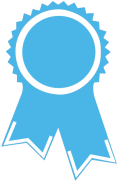 WE’RE DETERMINED TO BE THE BEST.
Manufacturing Awards and Certifications
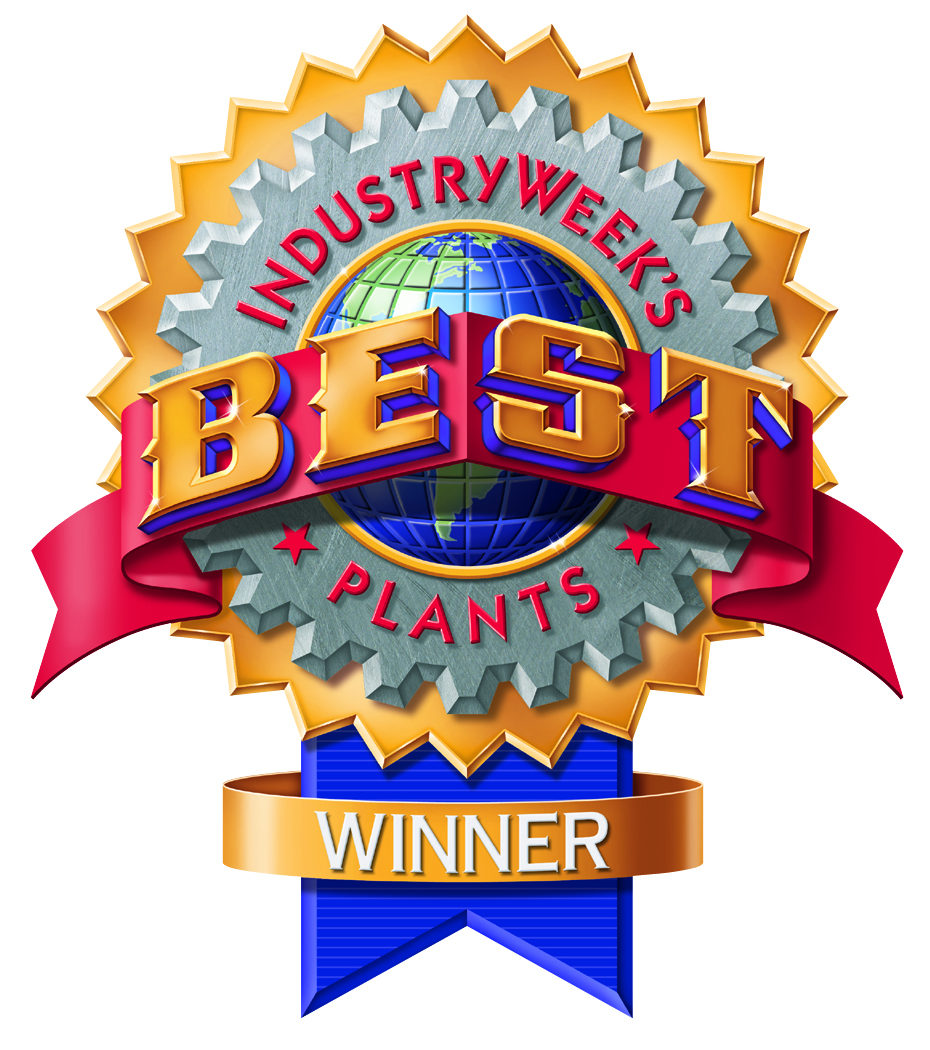 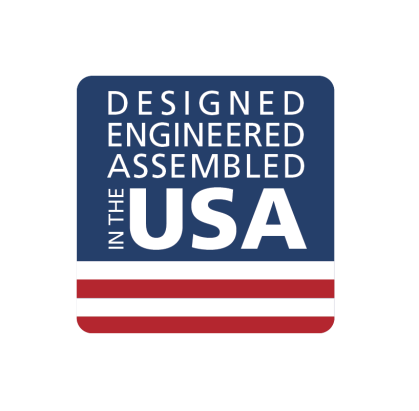 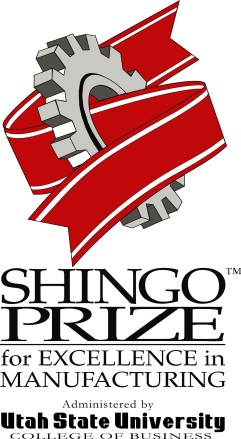 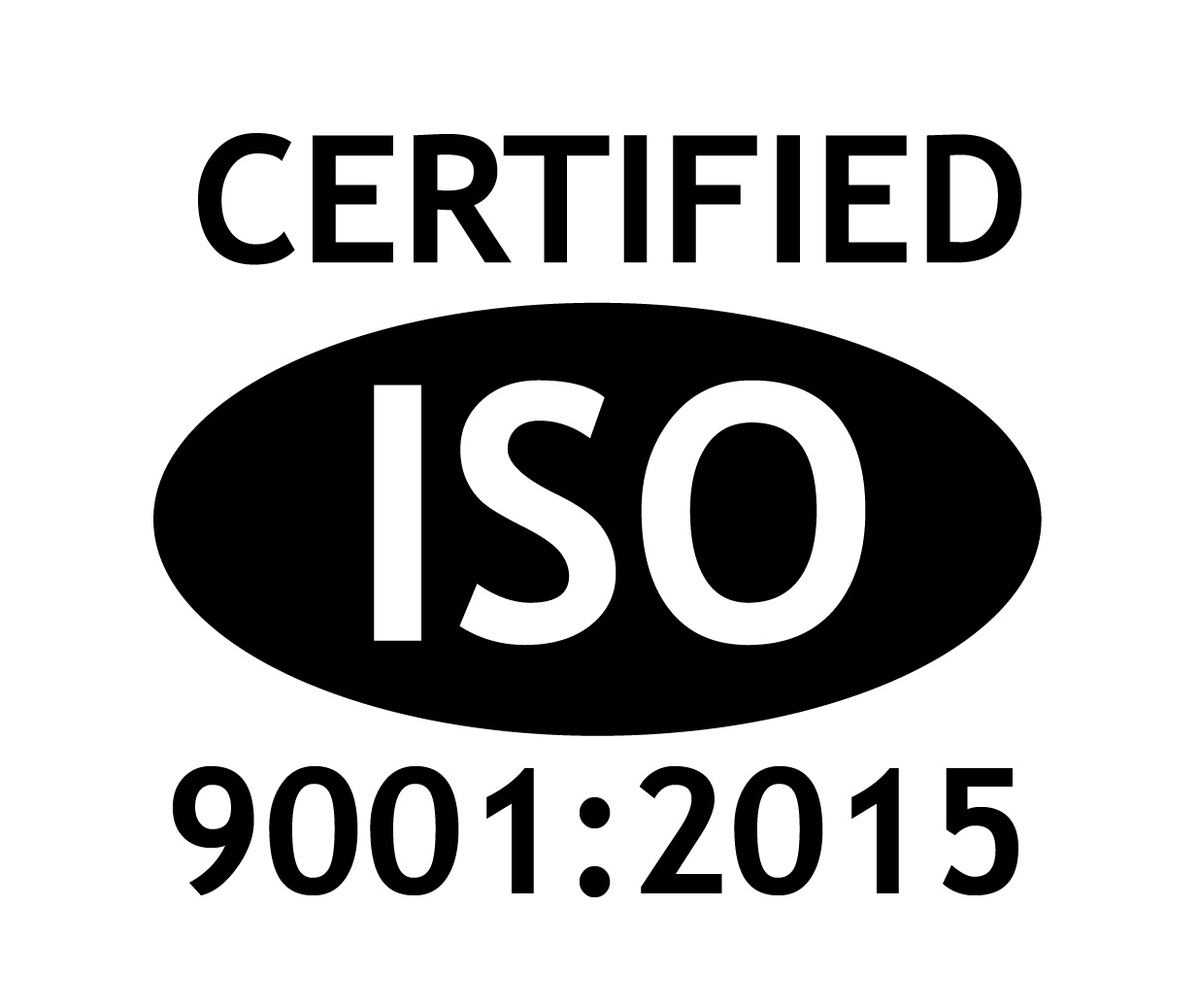 Product Awards and Certifications
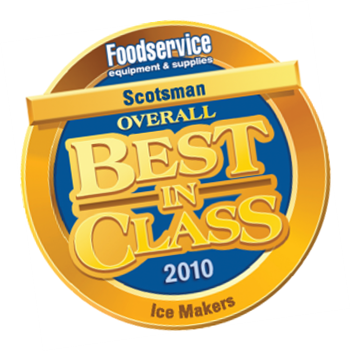 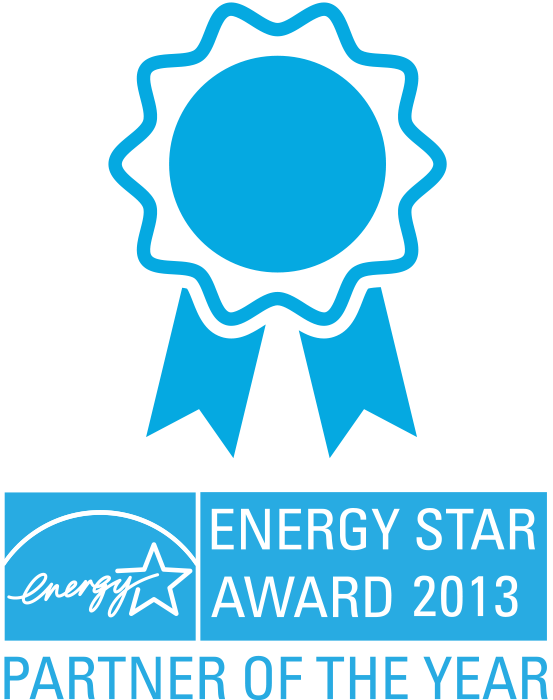 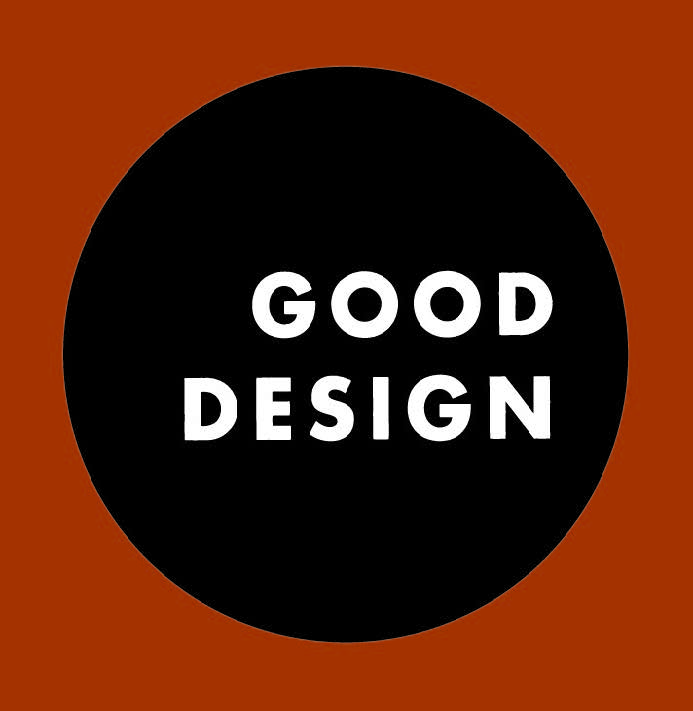 *Multiple Year Winner*
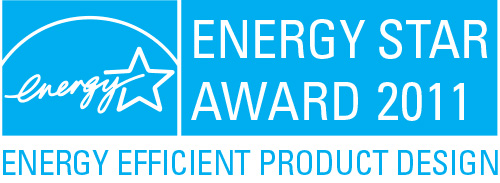 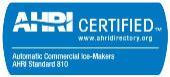 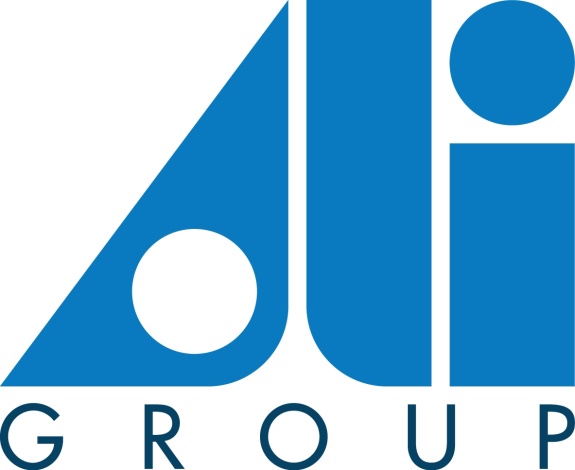 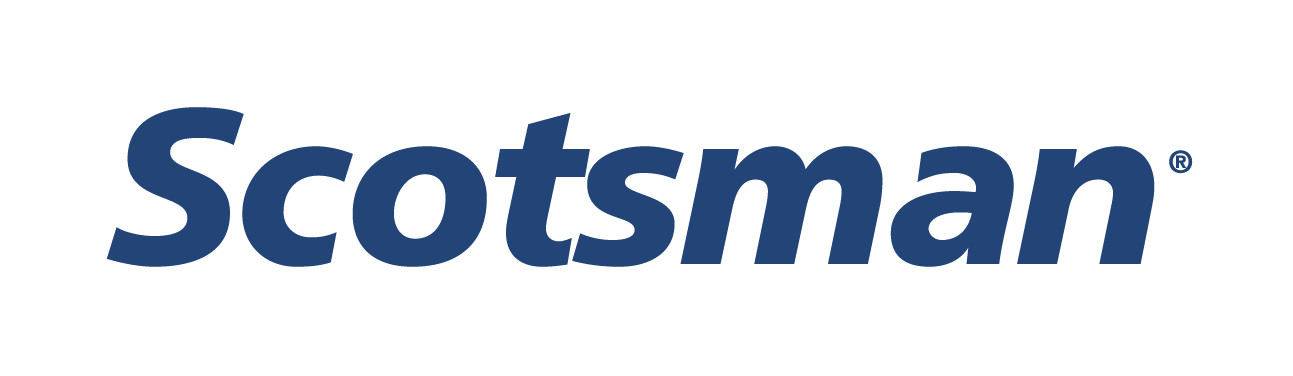